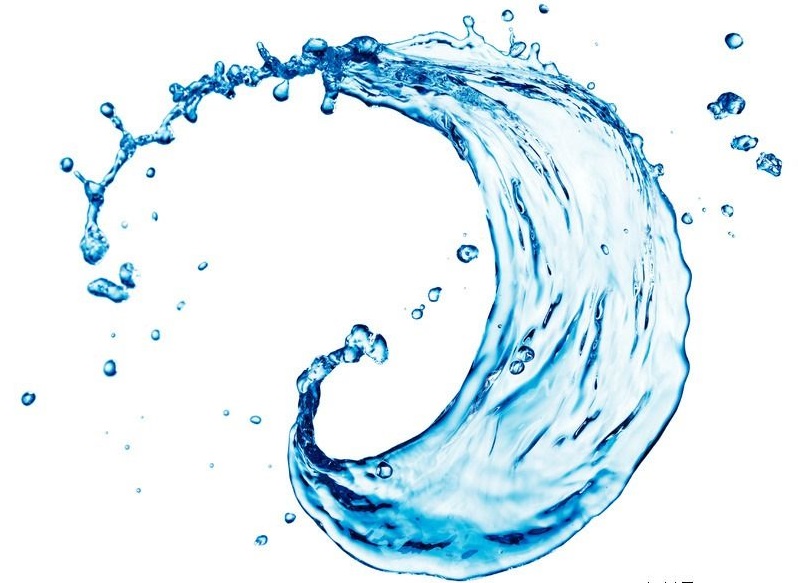 溶液pH计算
pH＝ - lg c(H+)
pH值的计算（常温下）
【任务1】1×10-3 mol/L盐酸，求溶液的pH。
先判断溶液的酸碱性
若为酸性，先求出c(H+)后，再求pH =-lg c(H+)，求pH
若为碱性，先求c(OH-) 后，由Kw= c(H+) . c(OH-) ，
求c(H+)，再求pH
c(H+)＝1×10-3 mol/L， pH＝ -lg10-3 ＝3
1×10-4 mol/L NaOH溶液，求溶液的pH。
c(OH-)＝1×10-4 mol/L
c(H+)＝KW /c(OH-)＝1×10-10 mol/L
【评价1】25℃，0.005mol/LH2SO4溶液 pH＝______；
           100℃，0.05mol/L Ba(OH)2液中pH=_________。
2
11
V10－3＋V10－5
c(H＋) ＝                         mol/L ＝5×10－4 mol/L
2V
c(H+)1V1+c(H+)2V2
V1+V2
【任务2】在25℃时，pH=1的盐酸溶液1L与pH=4的盐酸溶液1000L混合，混合后溶液的pH值等于多少？
lg2≈0.3
3.7
lg5≈0.7
【评价2】计算pH=3的盐酸与pH=5的硫酸等体积混合后的pH。
pH=－lgc(H+)混
c(H＋)混＝
pH＝－lgc(H＋)＝－lg(5×10－4)＝3.3
KW
c(H+) =
c(OH-)混
c(OH-)1V1+c(OH-)2V2
V1+V2
【任务3】试求算pH=10与pH=12的氢氧化钠等体积混合后的pH。
11.7
pH=－lgc(H+)
【评价3】pH=13 的Ba(OH)2 溶液与pH=10的NaOH溶液体积比按1∶3混合后的pH值______。
c(OH-)混＝
12.4
【任务4】在25℃时，100ml 0.6mol/L的盐酸与等体积0.4mol/L的NaOH溶液混合后,溶液的pH值等于多少？
1
1、先反应
2、按过量的计算，若酸过量，求c（H+），再算pH值。
      若碱过量，求c（OH-），再算pH值
【评价4】在25℃时，100ml 0.4mol/L的盐酸与等体积0.6mol/L的NaOH溶液混合后,溶液的pH值等于多少？
13
pH
3
2
V水
【任务5】
酸碱溶液稀释pH计算：
盐酸
①取1mL pH＝2的盐酸溶液加水稀释到10mL，pH？
3
醋酸
接近7
加水稀释到106mL，pH？
②取1mL pH＝2的醋酸溶液加水稀释到10mL，pH？
10倍
2＜pH＜3
原因：弱酸稀释，电离程度增大，n（H+）增大，稀释10倍pH变     
             化（增大）＜1
pH
10
V水
【评价5】室温下，pH=10的NaOH溶液，用水稀释至原体积的10倍后，溶液的pH是多少？稀释10000倍后溶液的pH是多少？
接近7
9
室温下，pH=10的氨水溶液，用水稀释至原体积的10倍后，溶液的pH是？
9＜pH＜10
氨水
NaOH
【归纳总结】
【评价6】常温下，关于溶液的稀释，下列说法正确的是（  ）
A.pH=3的CH3COOH溶液稀释至原体积的100倍，pH=5
B.pH=5的H2SO4溶液加水稀释至原体积的100倍，溶液中c(H+)与c(SO42-)的比恰好为2：1
C.将1L0.1mol/L的Ba(OH)2溶液稀释为2L，pH=13
D.pH=8的NaOH溶液，稀释至原体积的100倍，其pH=6
C
有“弱”的参加的中和反应
1、pH=1 的醋酸与pH=13 的NaOH等体积混合能否恰好反应？
      醋酸过量，使得溶液呈酸性
      [H+] 、[Na+]、[OH-] 、[CH3COO-] 从大到小的顺序是？
      [CH3COO-]＞[Na+]＞ [H+] ＞[OH-]
2、中和相同体积、相同pH值的Ba(OH)2、NaOH和NH3·H2O三种稀溶液，所用相同物质的量浓度的盐酸的体积分别为V1、V2、V3，则三者关系为 ：                 （       ）
A、V1>V2>V3                        B、V1<V2=V3        
C、V1<V2<V3                                    D、V1=V2<V3
D